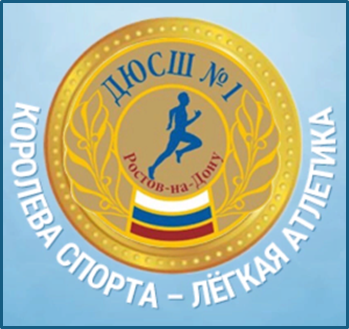 муниципальное бюджетное учреждение дополнительного образования города Ростова-на-Дону «Детско-юношеская спортивная школа № 1»
ТЕСТИРОВАНИЕ 
ПО ВЫЯВЛЕНИЮ У ДОШКОЛЬНИКОВ 
ОТ 5 ЛЕТ И СТАРШЕ 
ПЕРВИЧНЫХ СПОСОБНОСТЕЙ К ЗАНЯТИЯМ СПОРТОМ.



г. Ростов-на-Дону
2020 г.
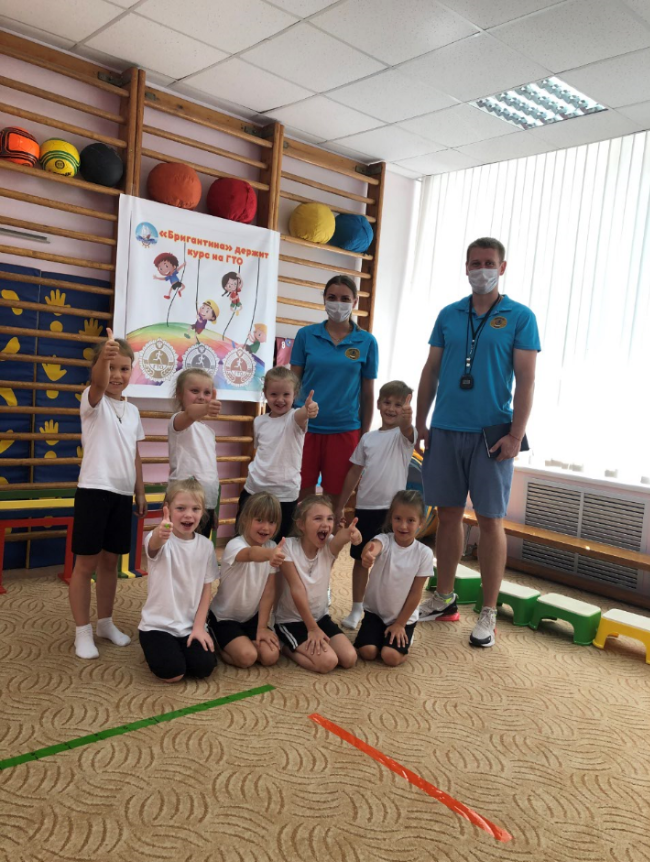 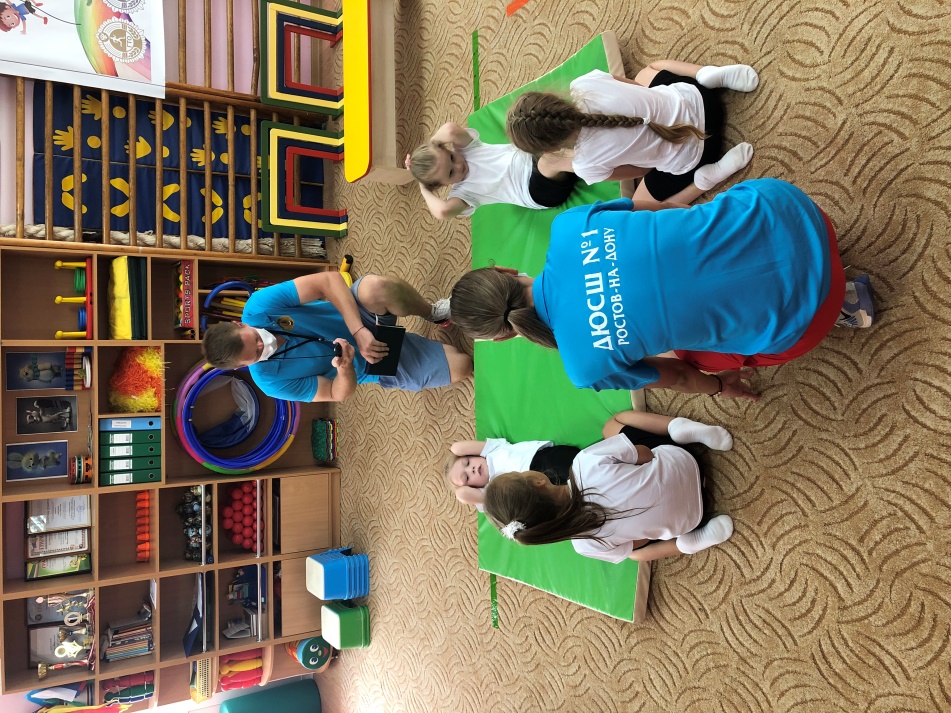 14.07.2020МБДОУ « Детский сад № 75»Тренеры-преподаватели: Галицкая Е.В., Тюленев А.А.
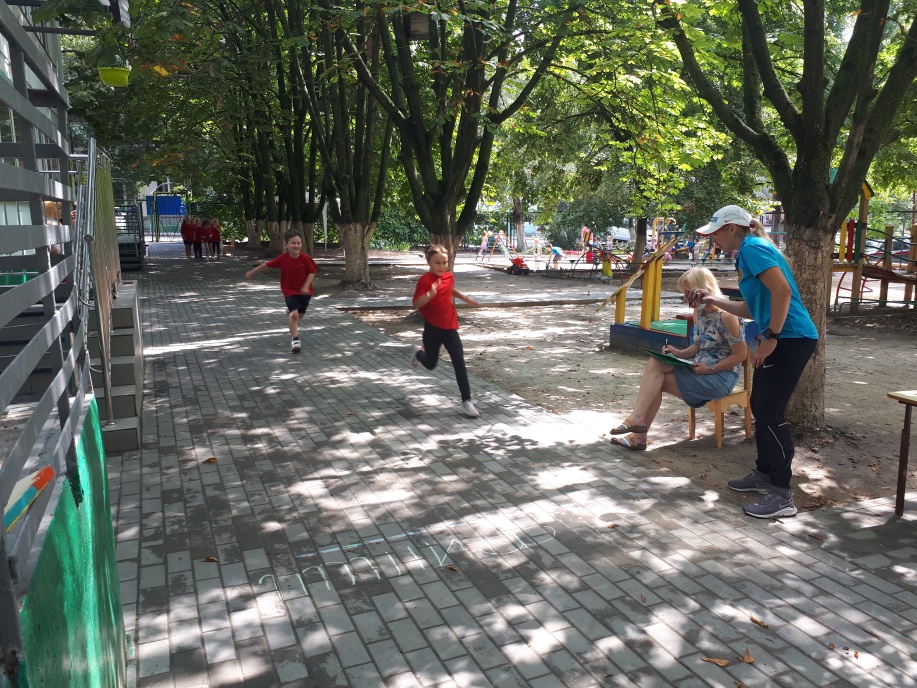 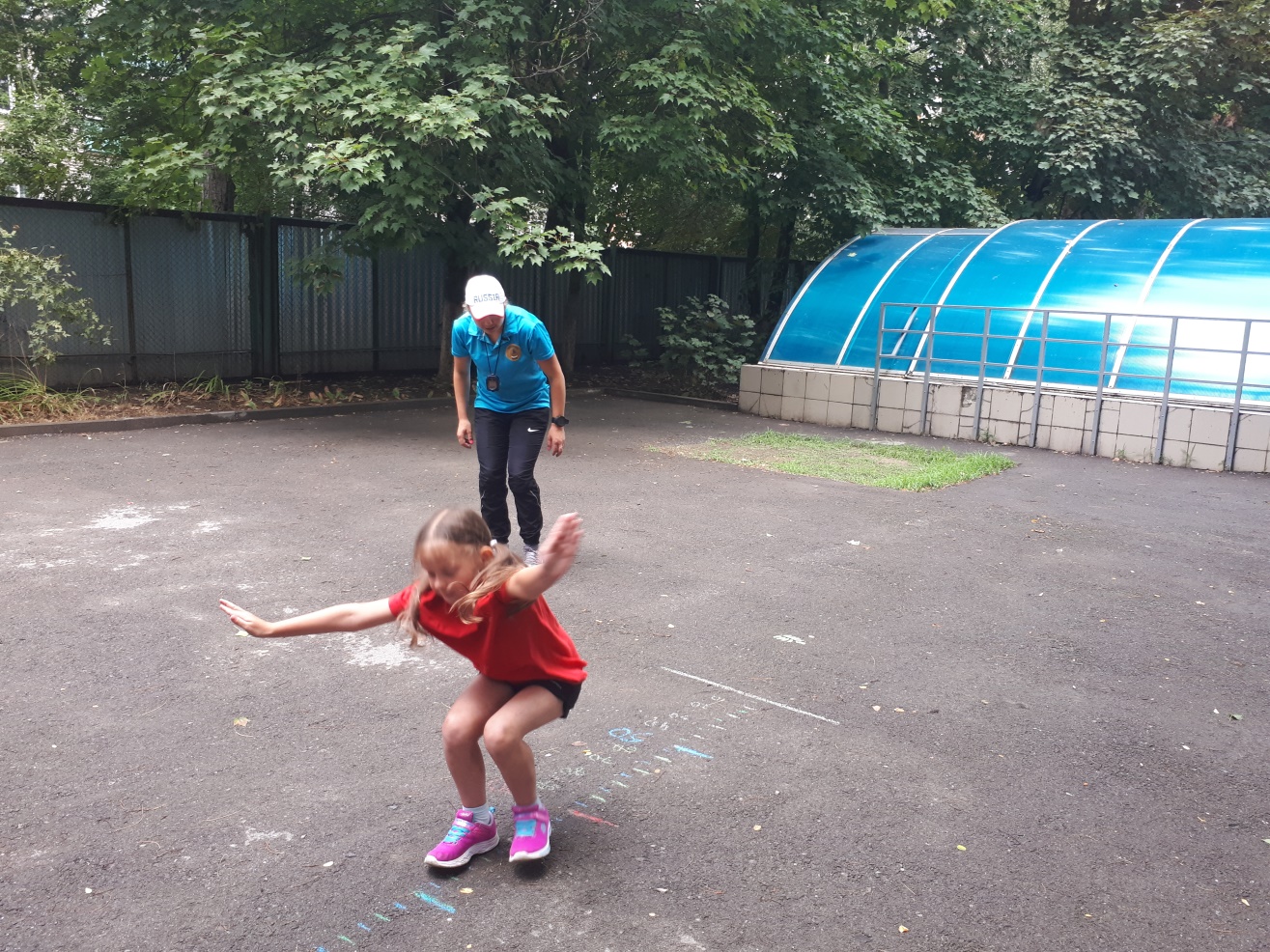 14.07.2020МБДОУ « Детский сад № 291»Тренеры-преподаватели: Бугрова Д.А., Кареева М.И.
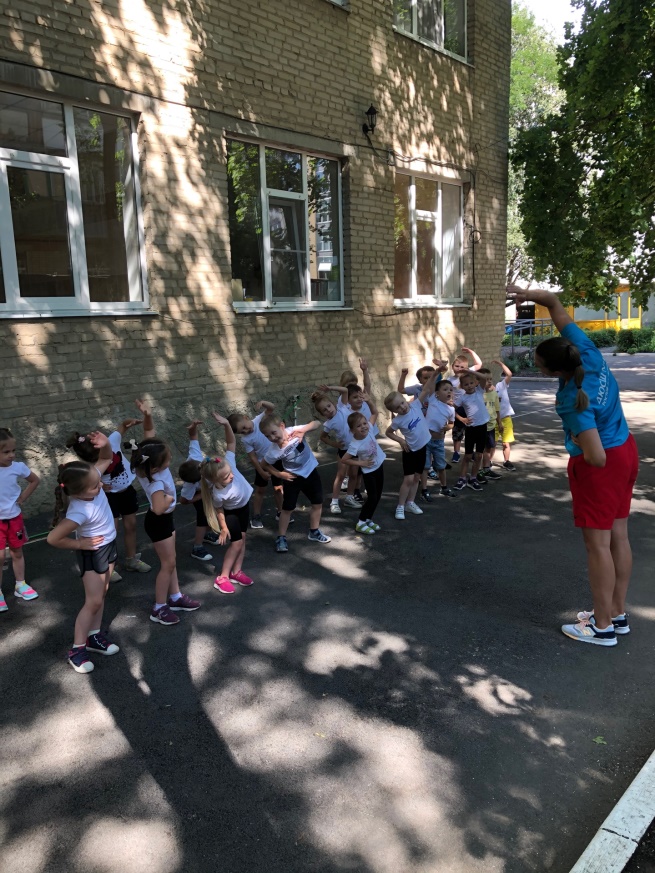 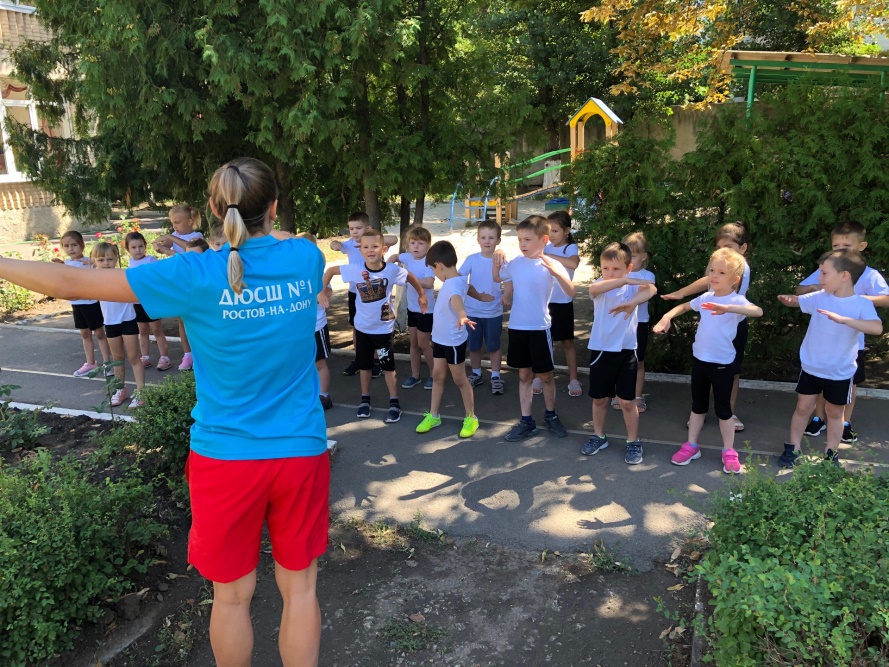 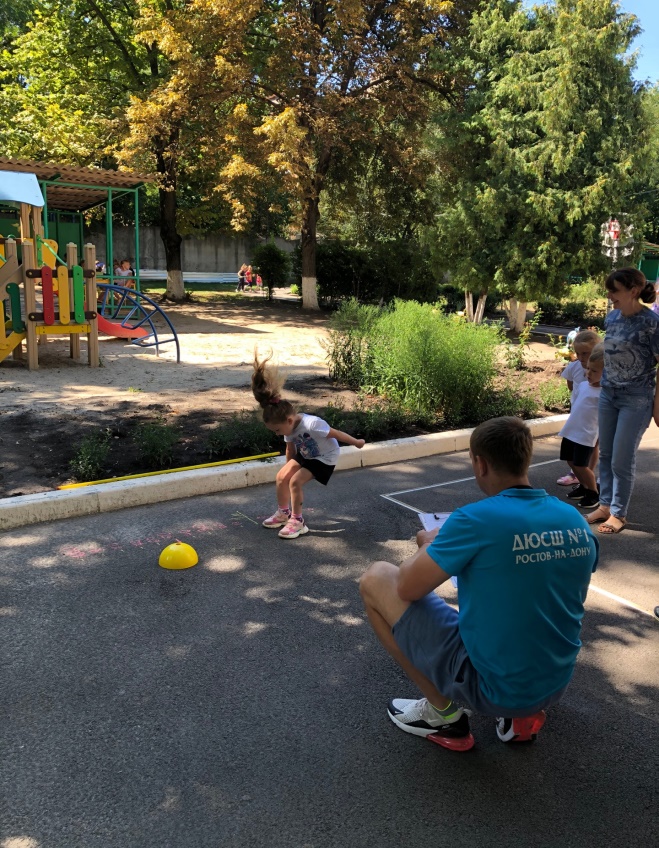 15.07.2020МБДОУ « Детский сад № 130»Тренеры-преподаватели: Галицкая Е.В., Тюленев А.А.
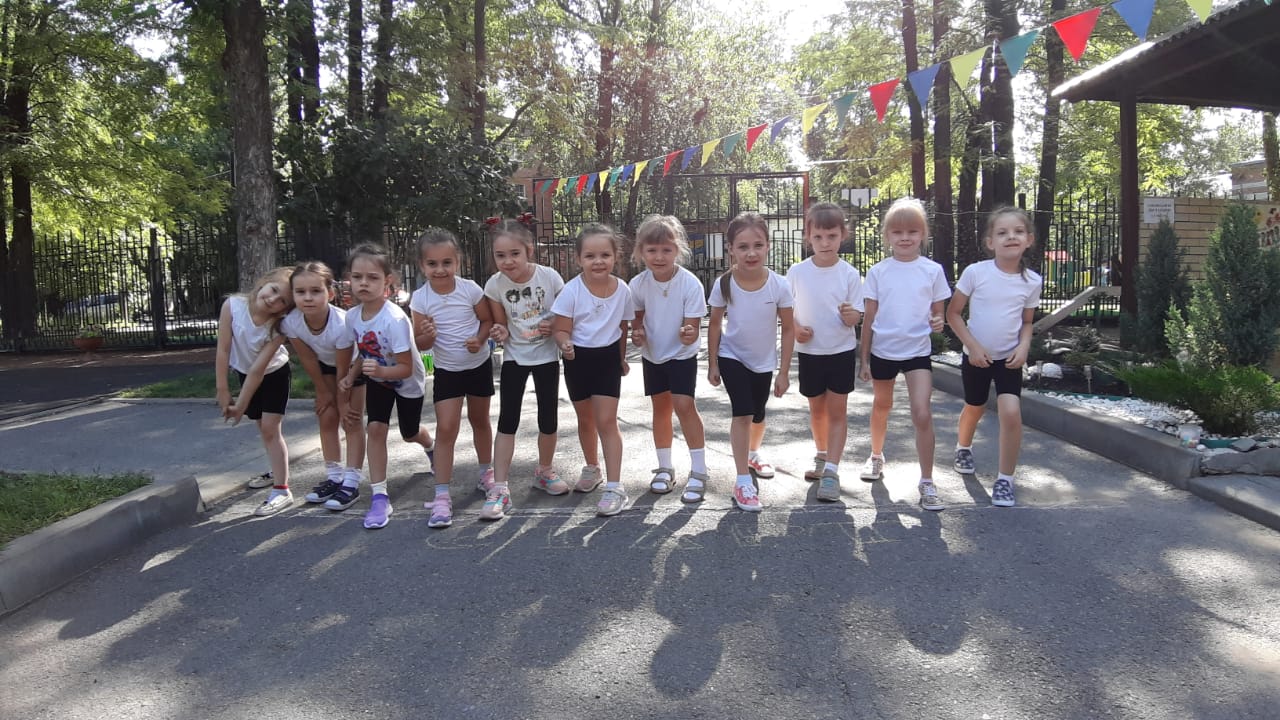 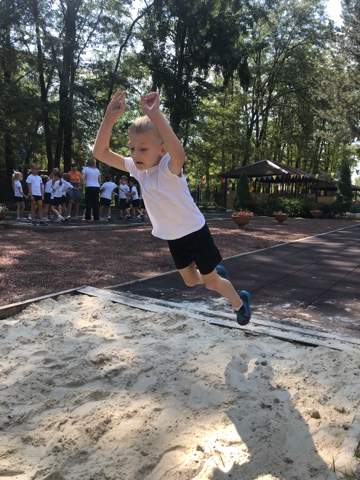 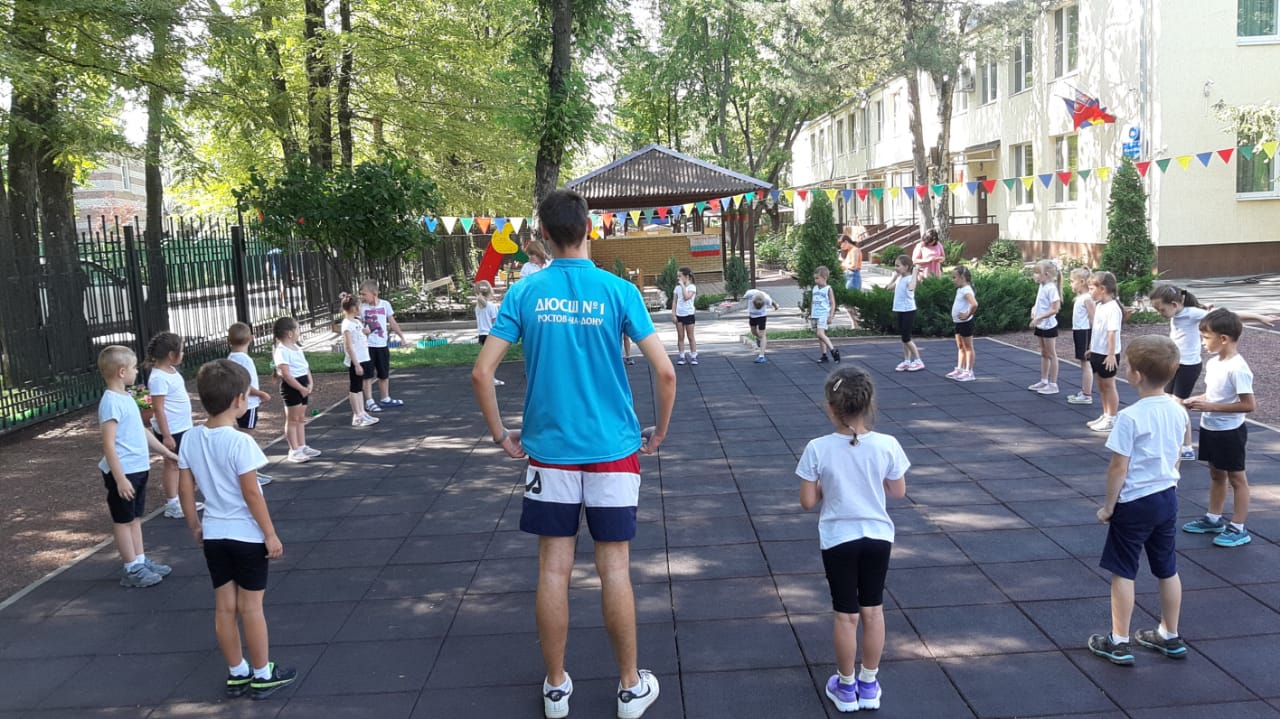 16.07.2020МБДОУ « Детский сад № 268»Тренеры-преподаватели: Беспалова И.В., Филатьев Д.С.
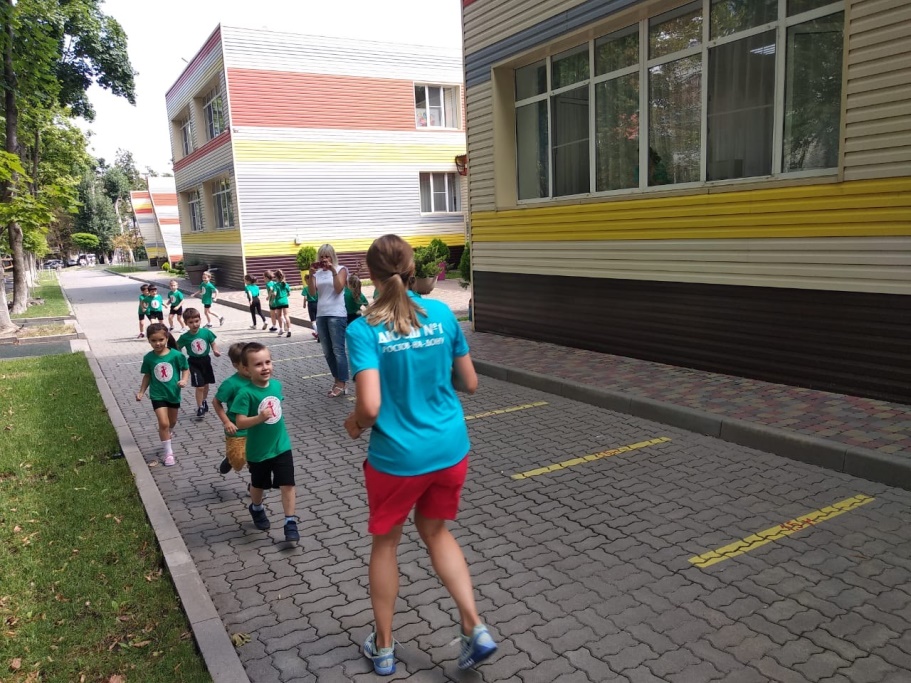 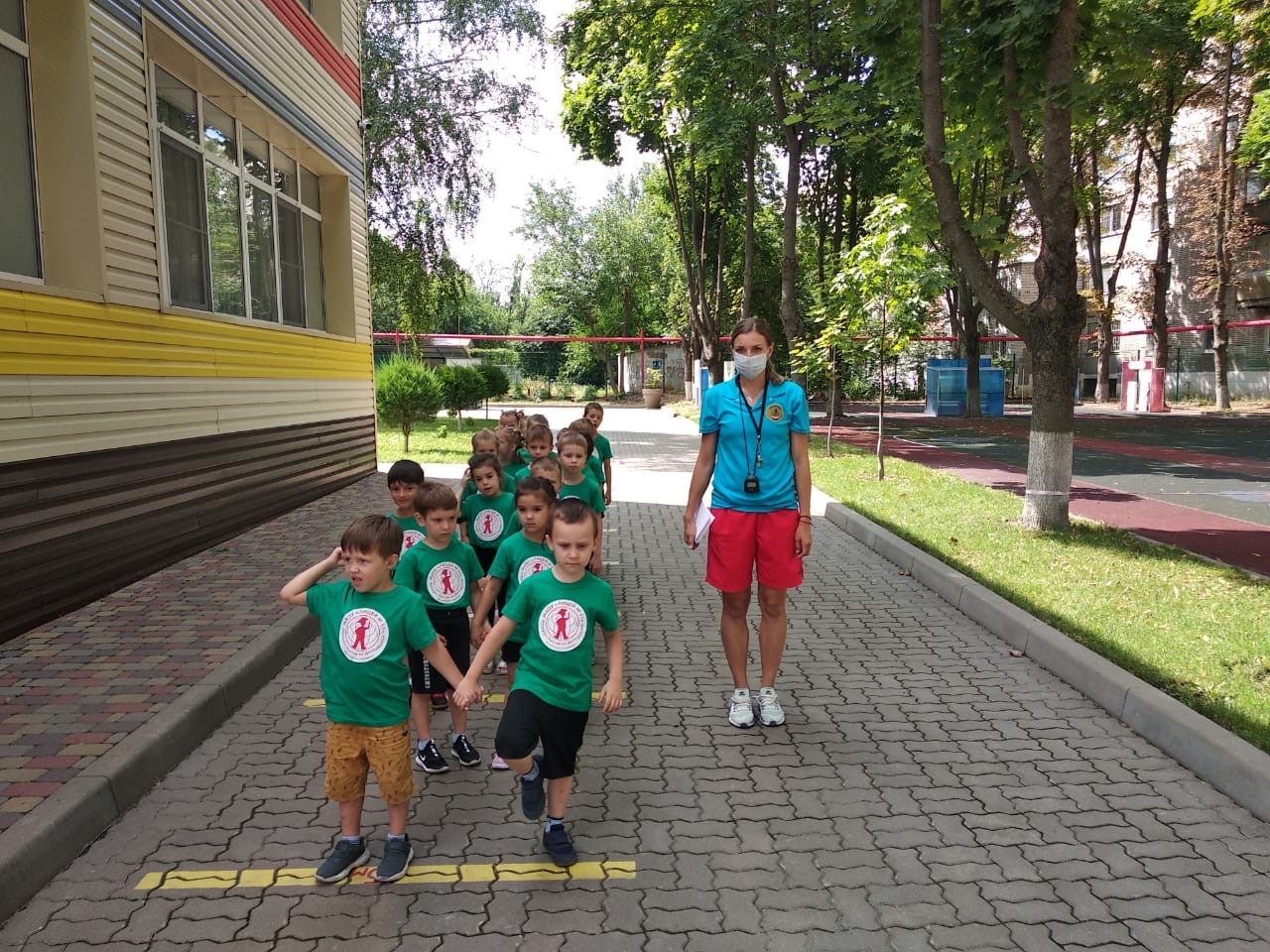 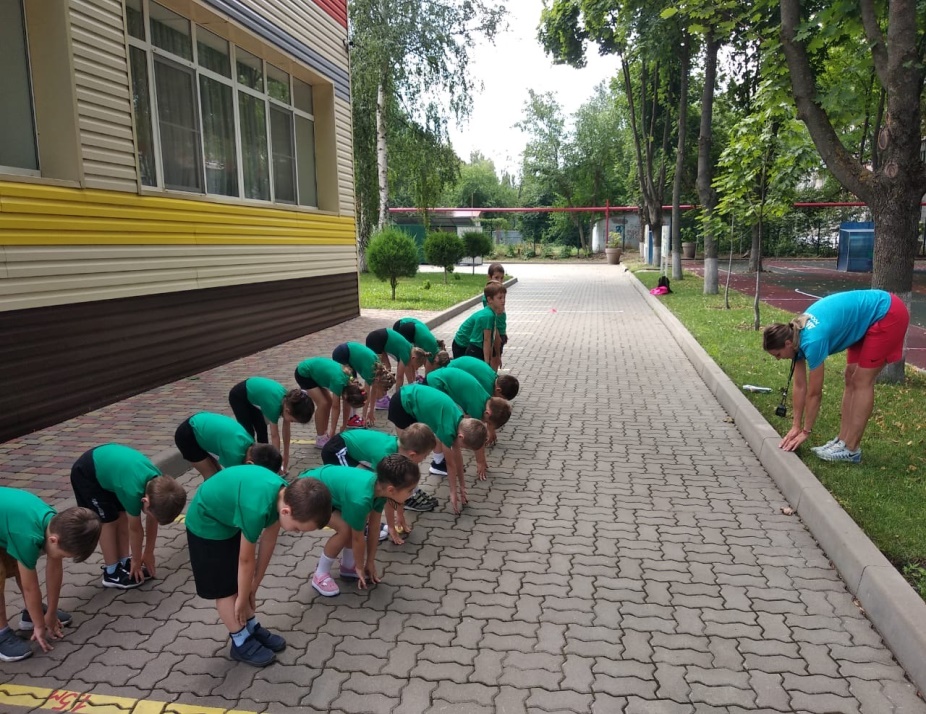 16.07.2020МАДОУ « Детский сад № 280»Тренеры-преподаватели: Галицкая Е.В.
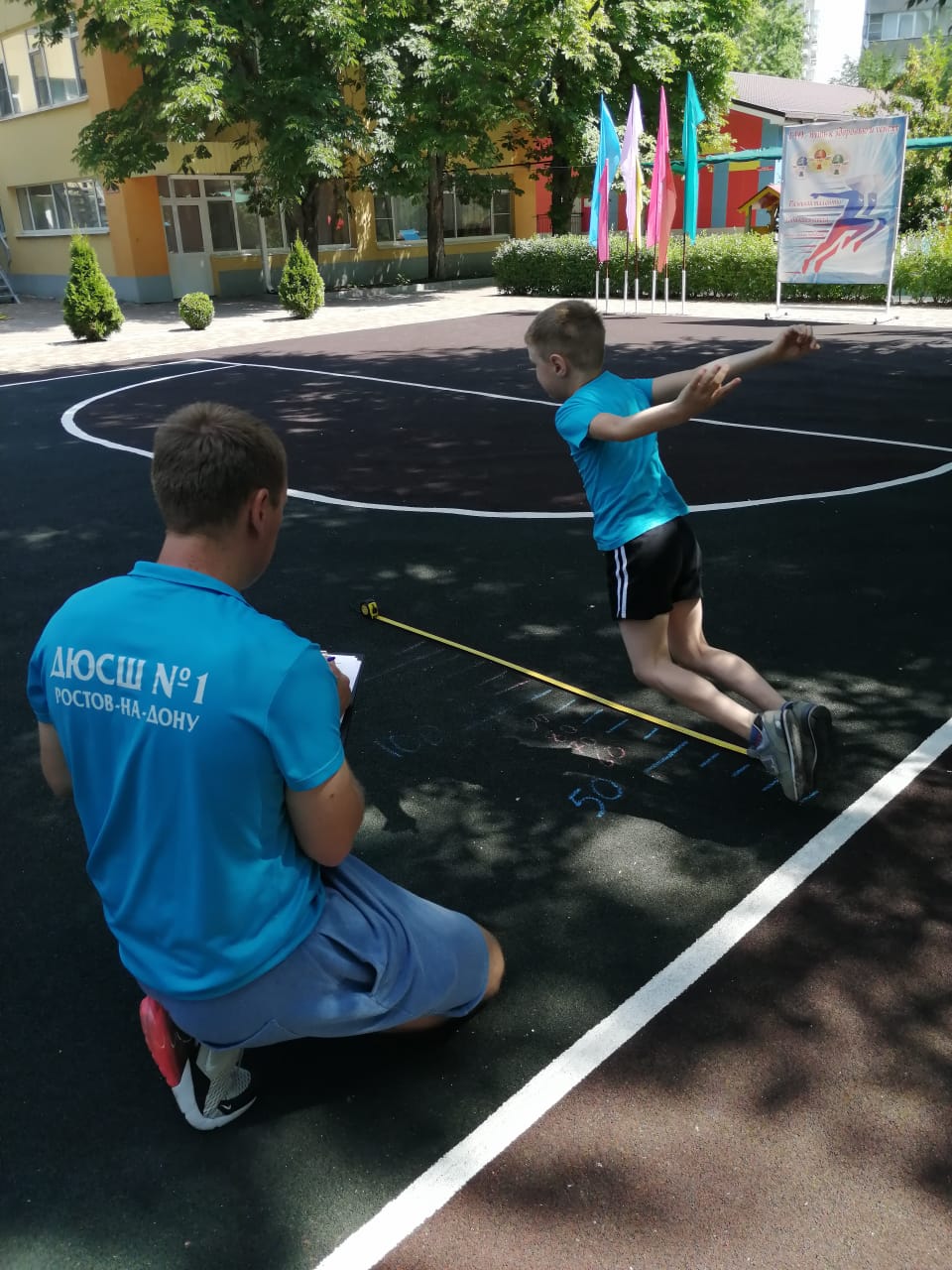 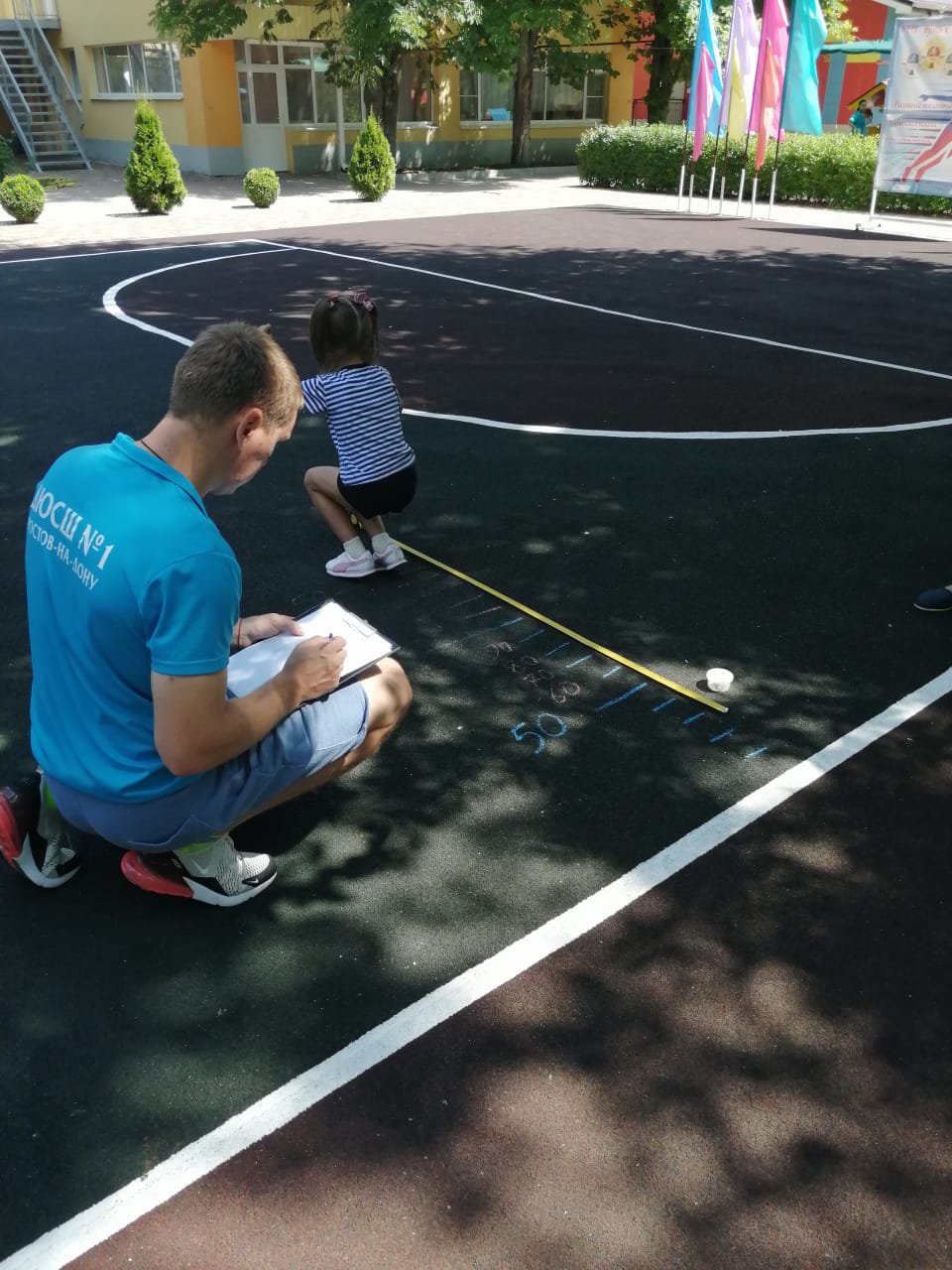 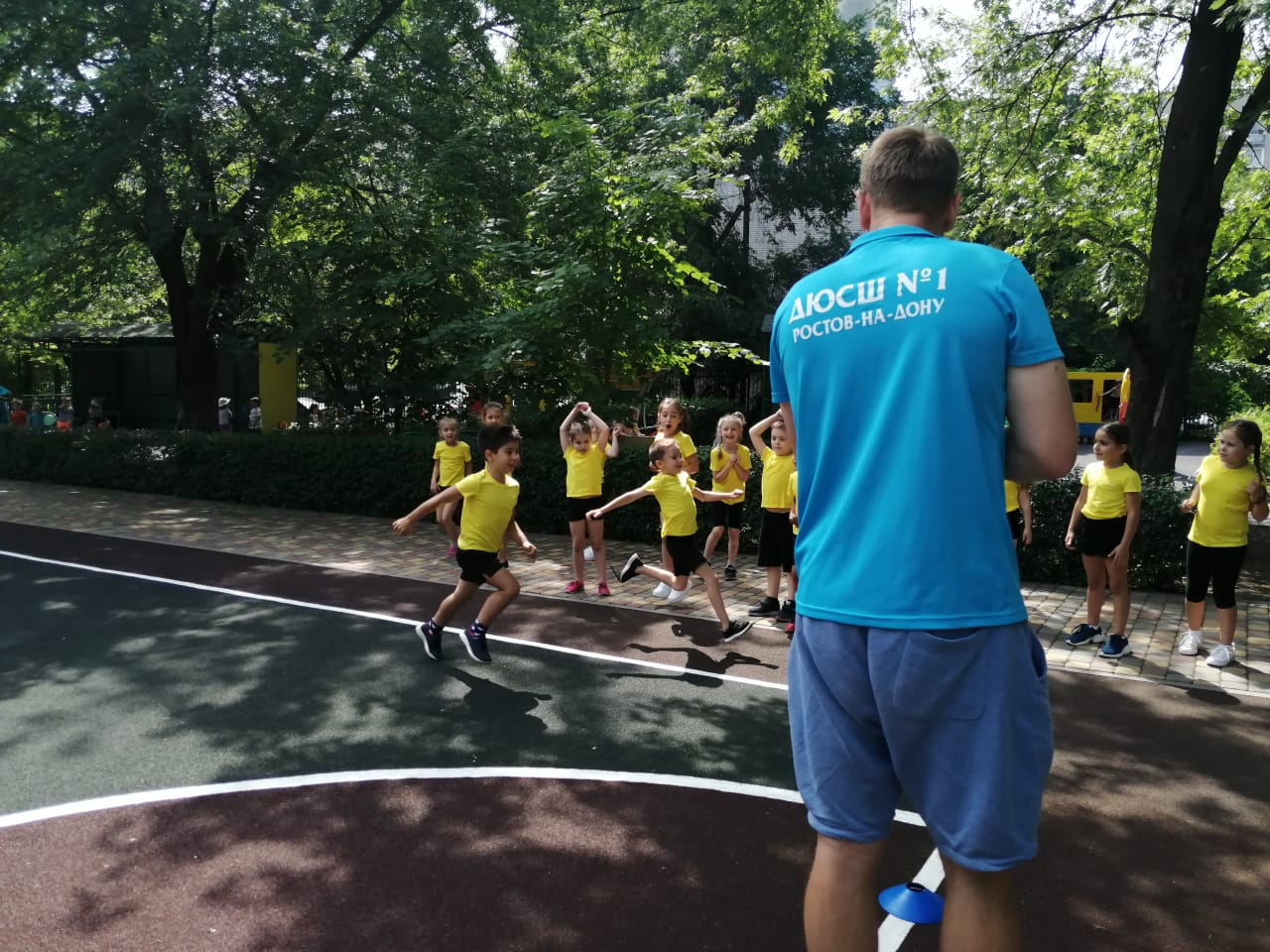 16.07.2020МАДОУ « Детский сад № 315»Тренеры-преподаватели: Тюленев А.А.
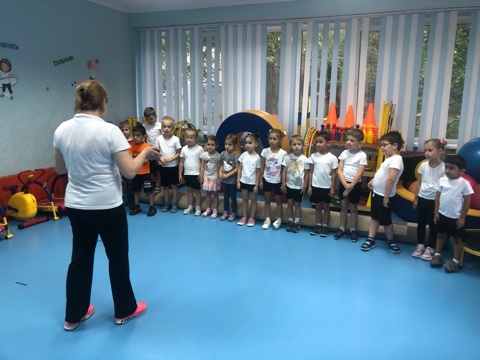 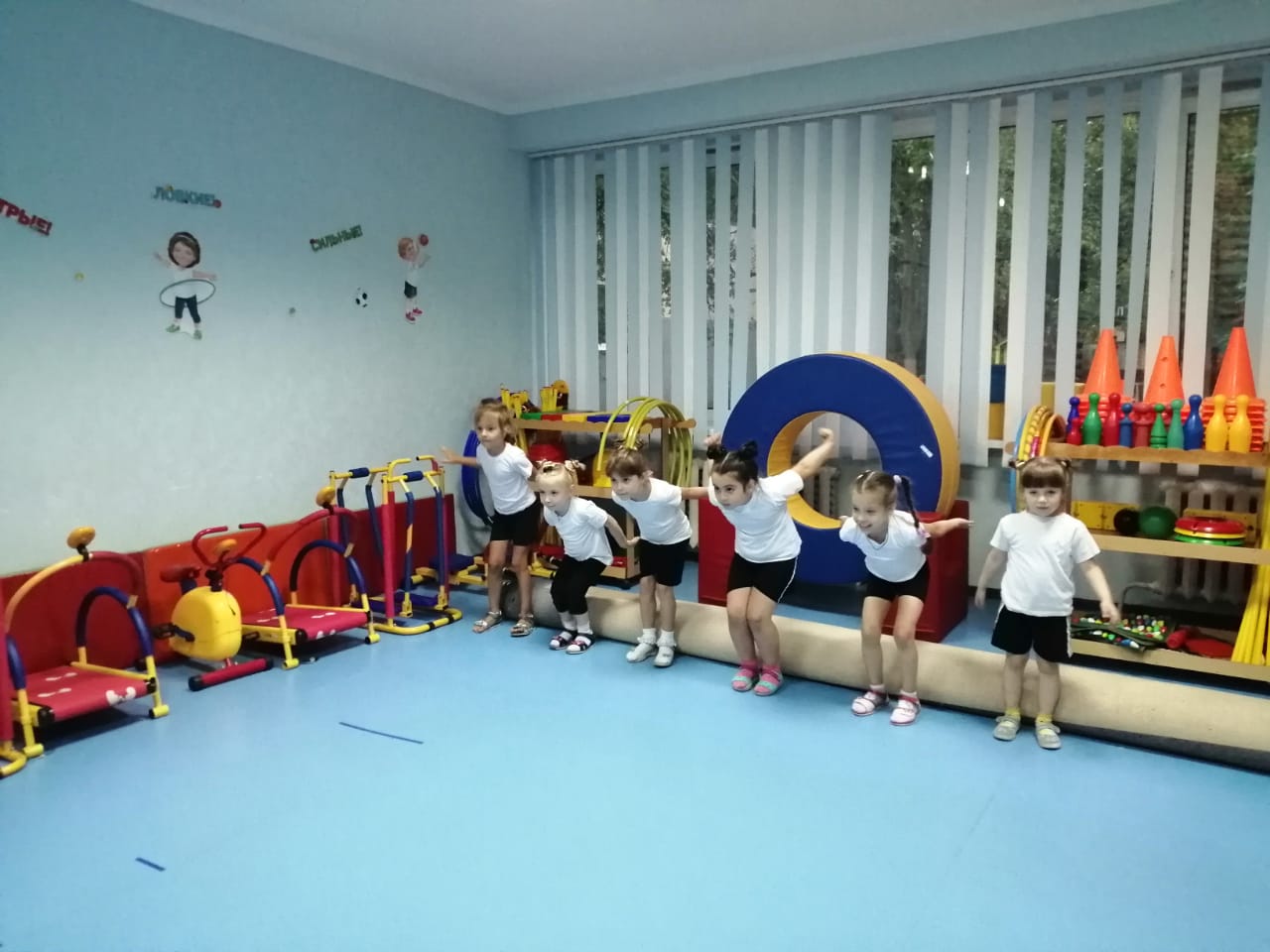 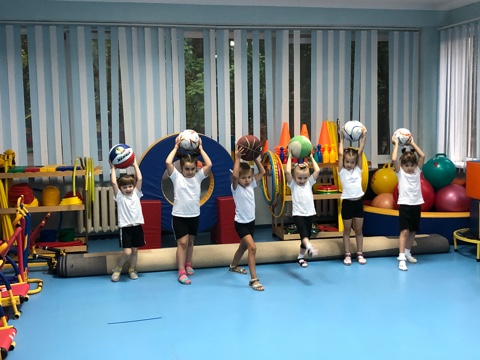 17.07.2020МБДОУ « Детский сад № 295»Тренеры-преподаватели: Беспалова И.В., Филатьев Д.С.
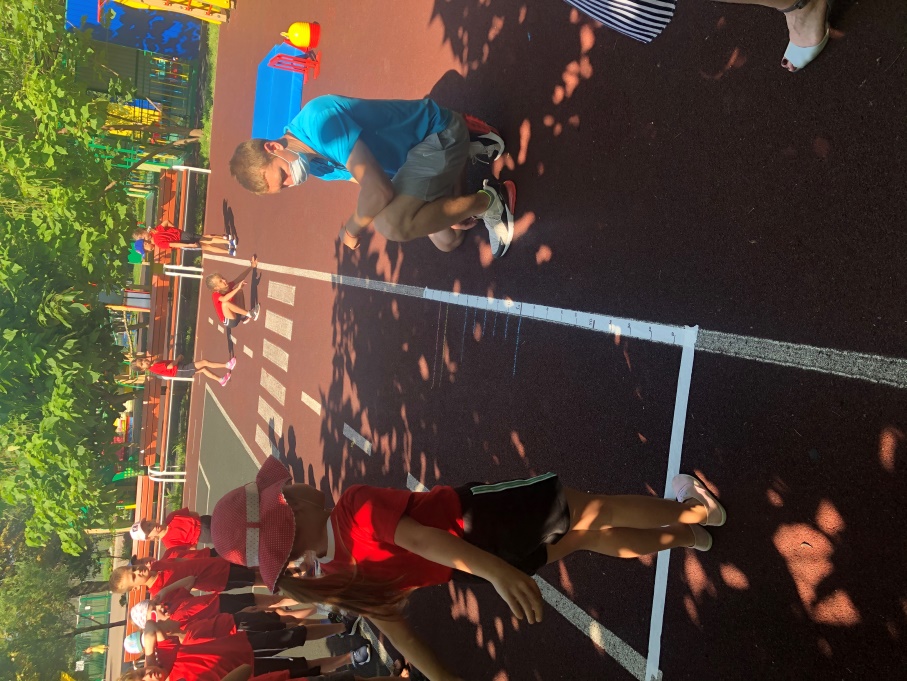 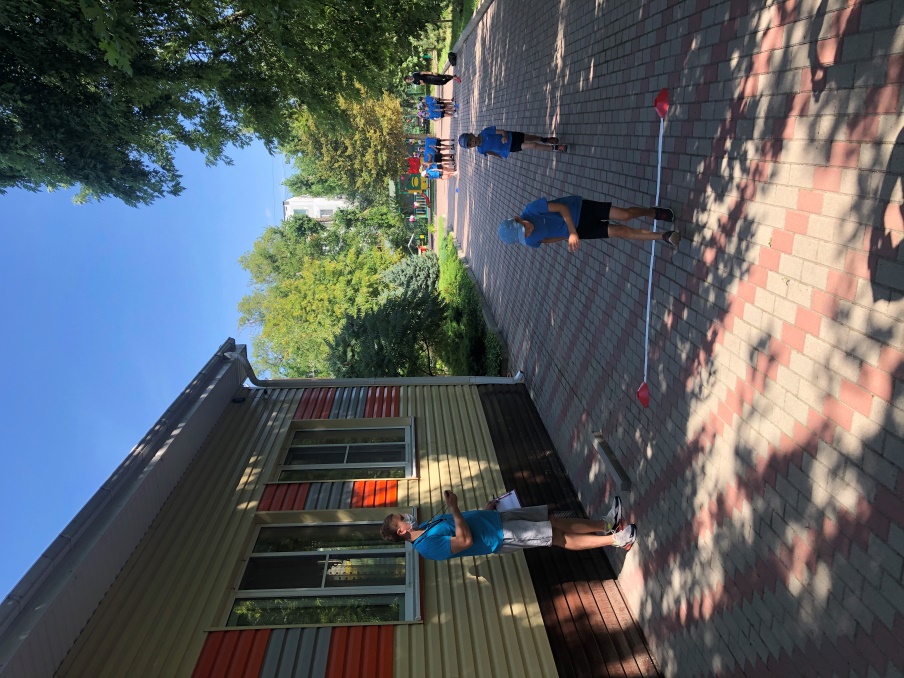 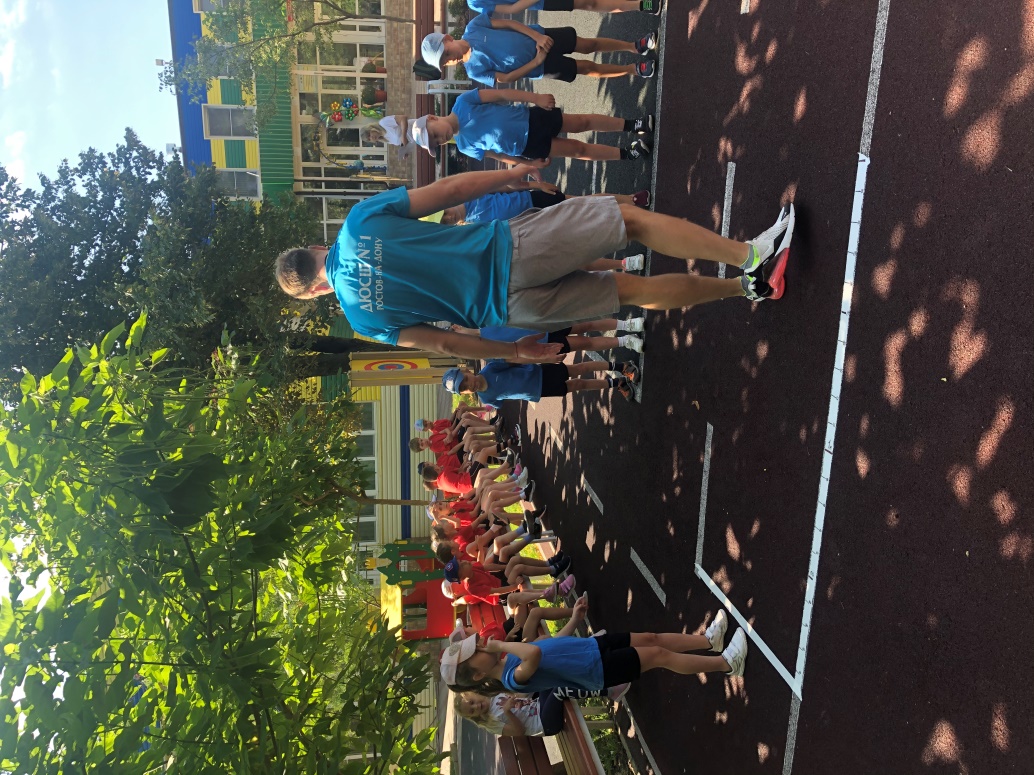 20.07.2020МАДОУ « Детский сад № 273»Тренеры-преподаватели: Галицкая Е.В., Тюленев А.А.
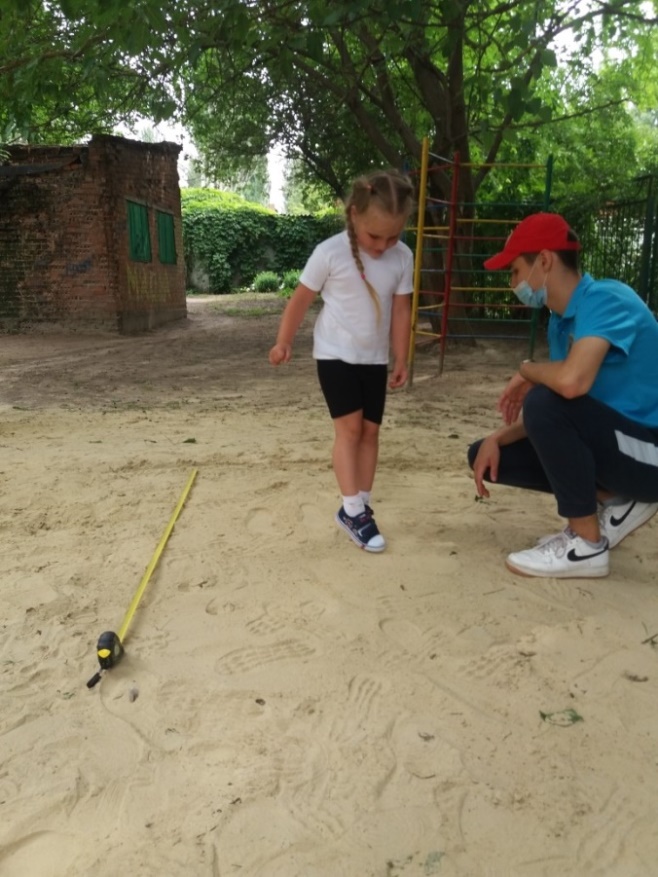 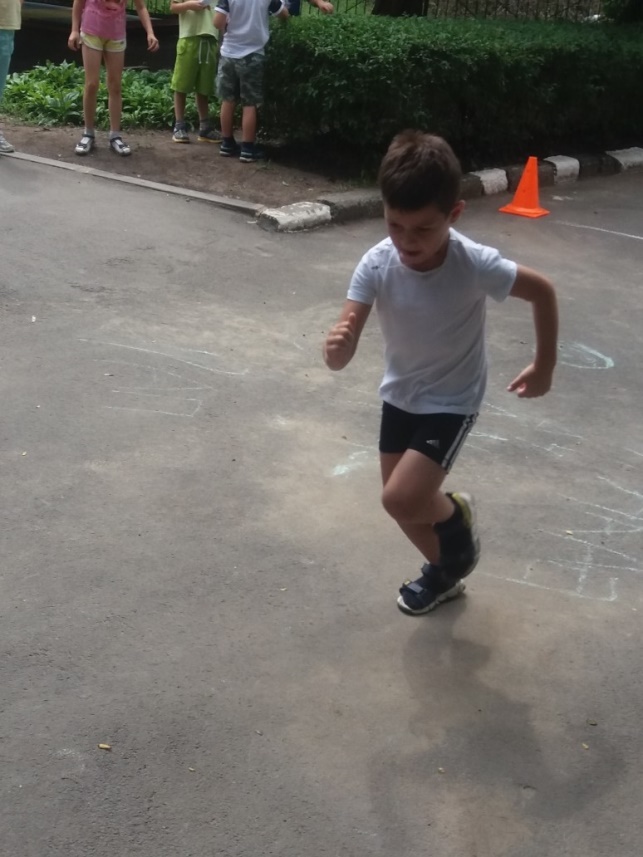 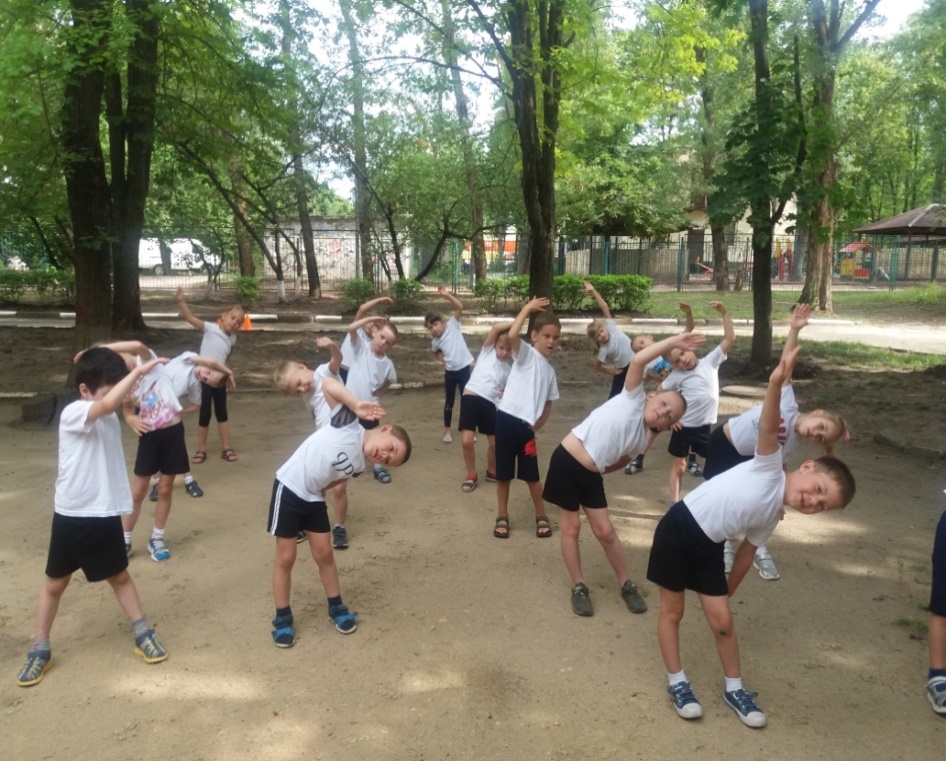 21.07.2020МБДОУ « Детский сад № 257»Тренеры-преподаватели: Беспалова И.В., Филатьев Д.С.
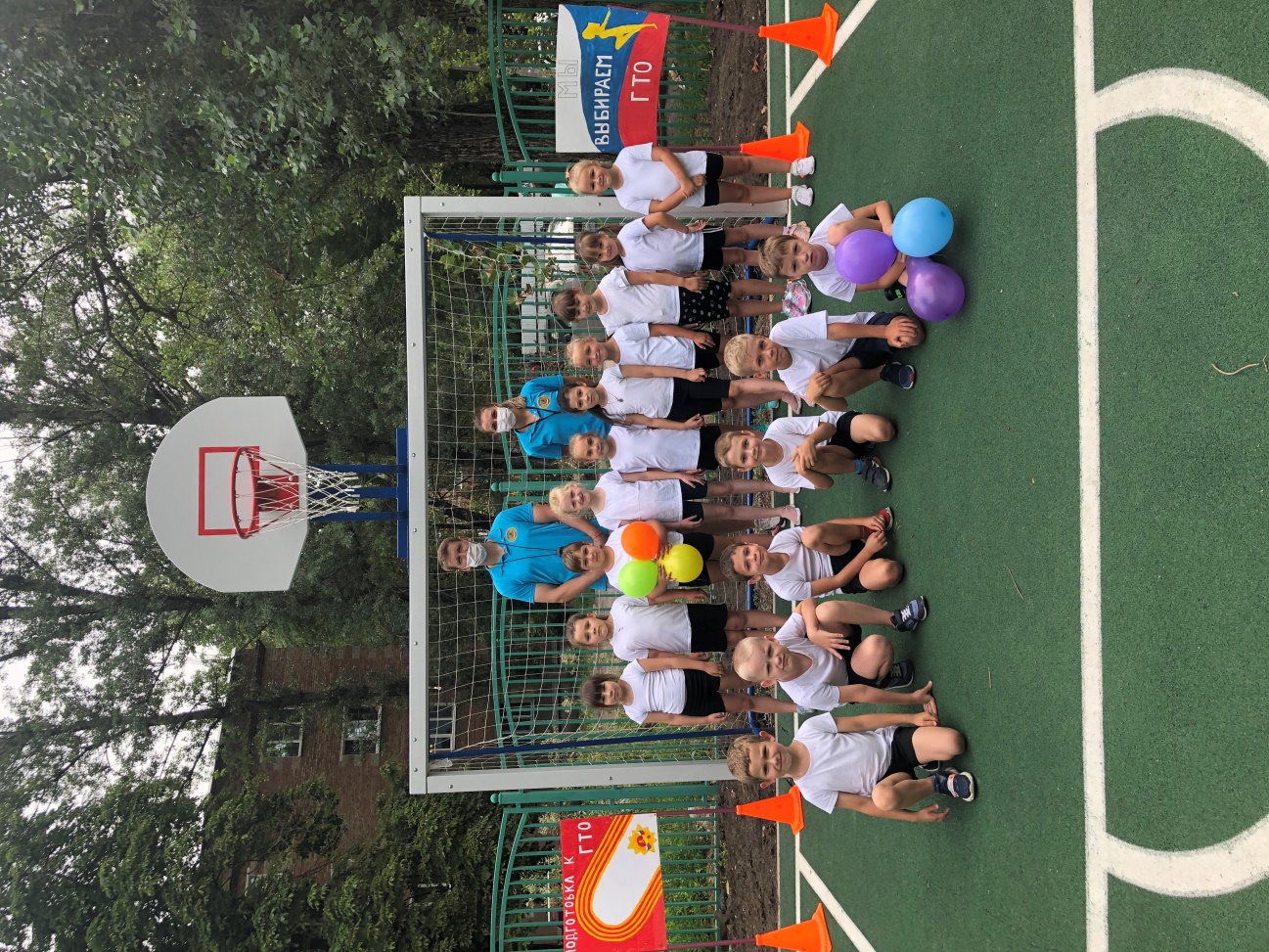 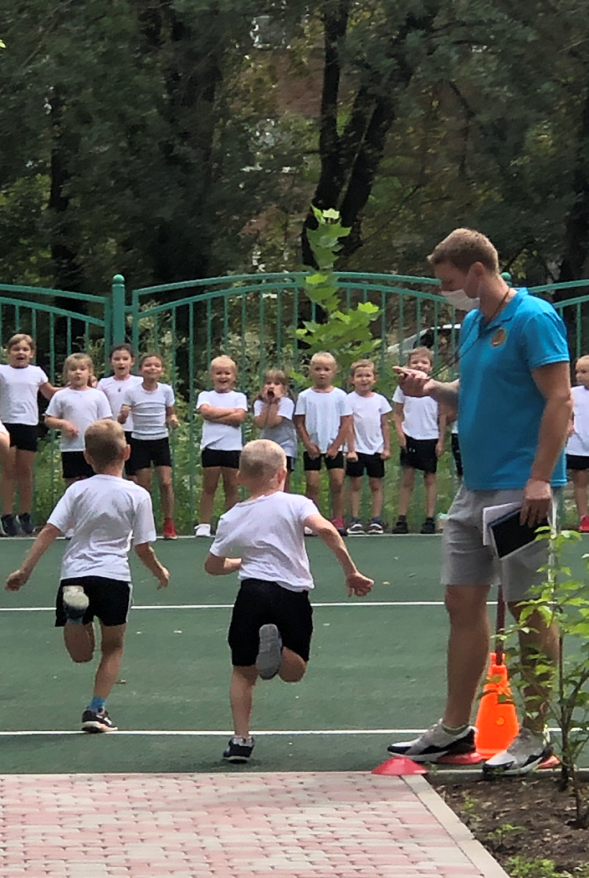 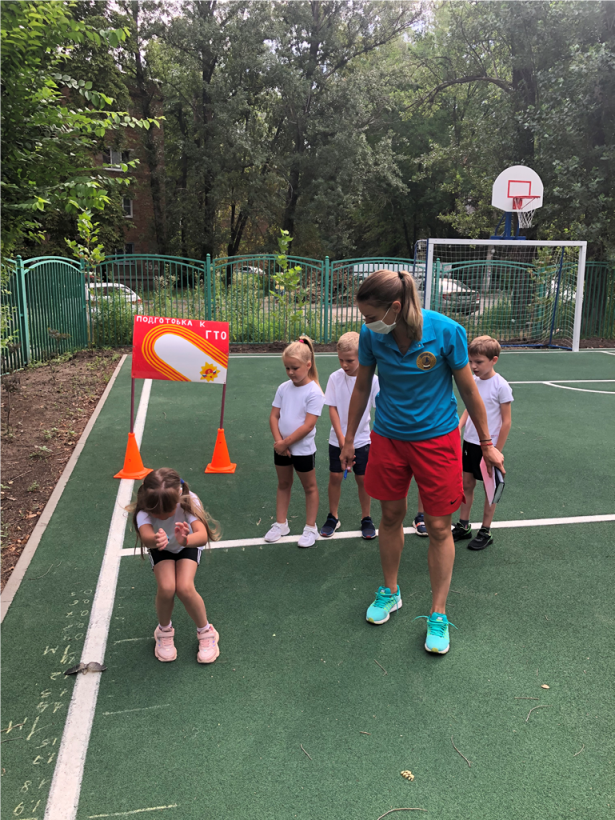 21.07.2020МБДОУ « Детский сад № 209»Тренеры-преподаватели: Галицкая Е.В., Тюленев А.А.